Chapter 1:Studying the State of Our Earth
What exactly are we going to study?
What is the environment?
	

What is environmentalism?
	?
Envi. Science
Envi. Studies
-
-
-
-
-
-
-
-
-
-
-
-
-
-
-
-
See fig 1.1, pg 3
Humans Alter the Environment
How have we altered the environment?

The question is not if we are altering the environment but if we are degrading it. 
What is the difference?

The environment has been degraded if it……
Environmental Services
Pair and Share:
	Forests
	Oceans
	Wetlands
	Earthworms and Fungi

To know if we are degrading the environment, we must monitor it.  How do you monitor your health?
Environmental indicators ……
Environmental Indicators of Stress, pg 4-11
Biological Diversity
a.
b.
c.
Food Production
Average Global Surface Temperature & CO2 concentrations
Human Population
Resource Depletion
[Speaker Notes: 1b. Background extinction rate—1 species per million every year unless a catastrophe.  We have identified 2 million species.  The estimated current extinction rate is 10,000 per year or 5,000 the normal extinction rate.
Food production has grown steadily since the 1950’s, but per capita it has not. 
Is it anthropogenic?  Is it because of humans
Human population is expected to be 8.1 to 9.6 billion in 2050 and stabilize between 6.8 to 10.5 billion by 2100
Nonrenewable resource examples: coal, oil, natural gas.  People in developed countries consume 85% of worlds resources.]
What is a hectare (ha)?, pg 7
Measurement of land area like a square mile or acre.  How many acres are in 1 ha?
1 mi2 = 640 acres
1 km = 0.6214 mi
100 ha = 1 km2 

Can you solve this using dimensional analysis?
Ecological Footprint, pg 13
William Rees and Mathis Wackernagel, 1995
-
-
See fig 1.14 pg 15

Homework:  use a website 
to find your ecological foot-
print.  Print out a page or 
take a screen shot as proof.
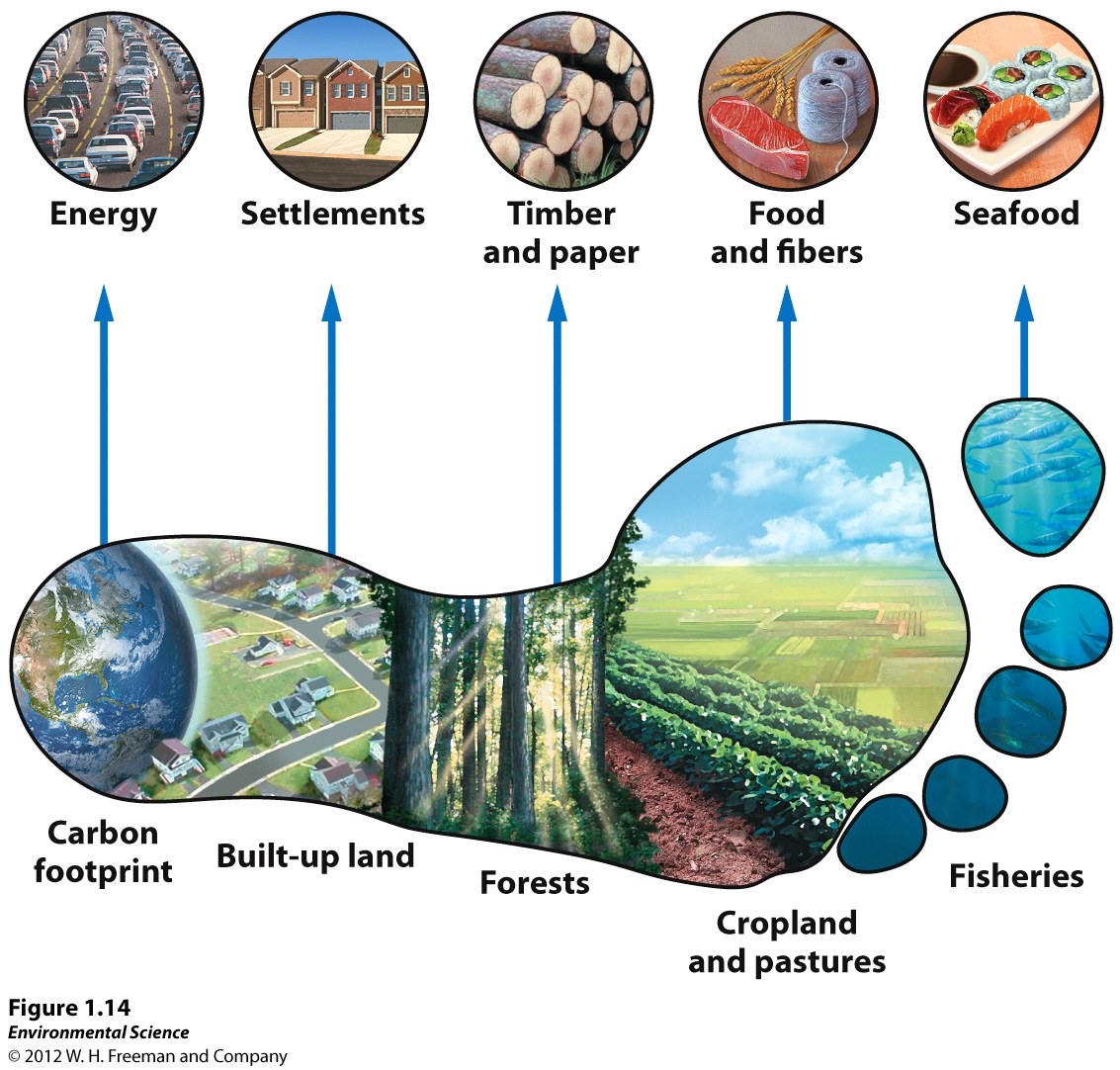 Tragedy of the Commons
Fishing in a common “pond”.
Ponds start with 10 fish.  Everyone starts with one straw for “fishing” and $10.
Each round is 30-45 seconds.  You live if you get one fish.  You can sell fish for $5.
For every fish left at the end of the round reproduces one fish.
Discussion.
Sustainability
Living in a way so that crucial human activities could continue indefinitely.
Were your fishing practices sustainable?
Sustainable requirements include:	
-
-
-
The Scientific Method
Observations and questions
Hypothesis
Collecting data
	-sample size
	-accuracy, precision
	-uncertainty
Interpreting results
Disseminating findings
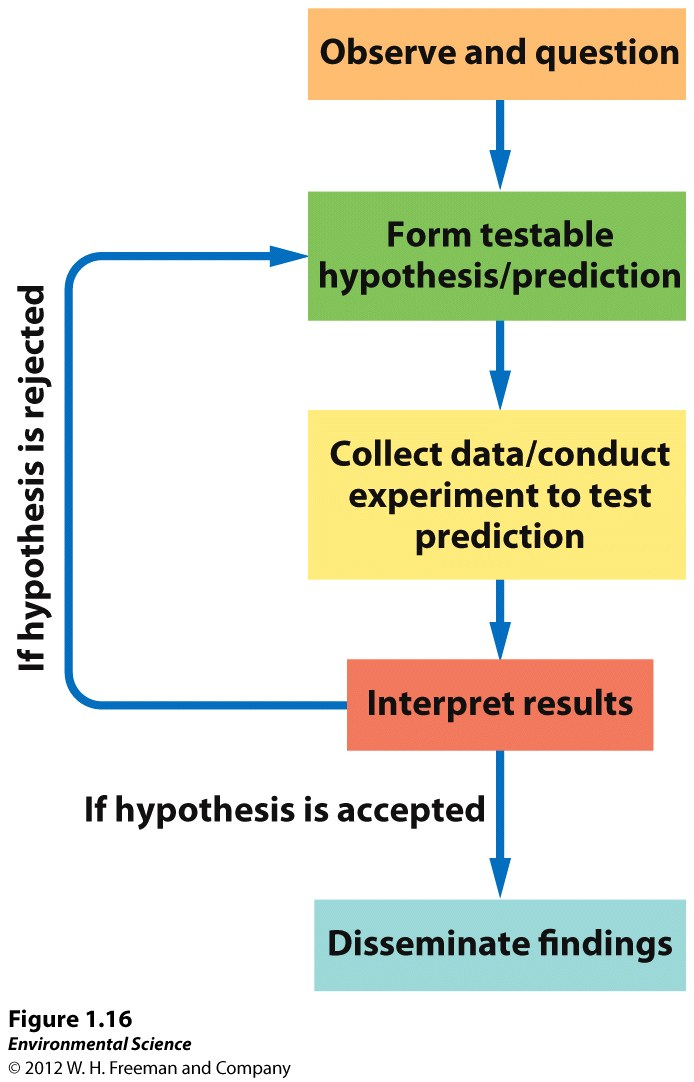 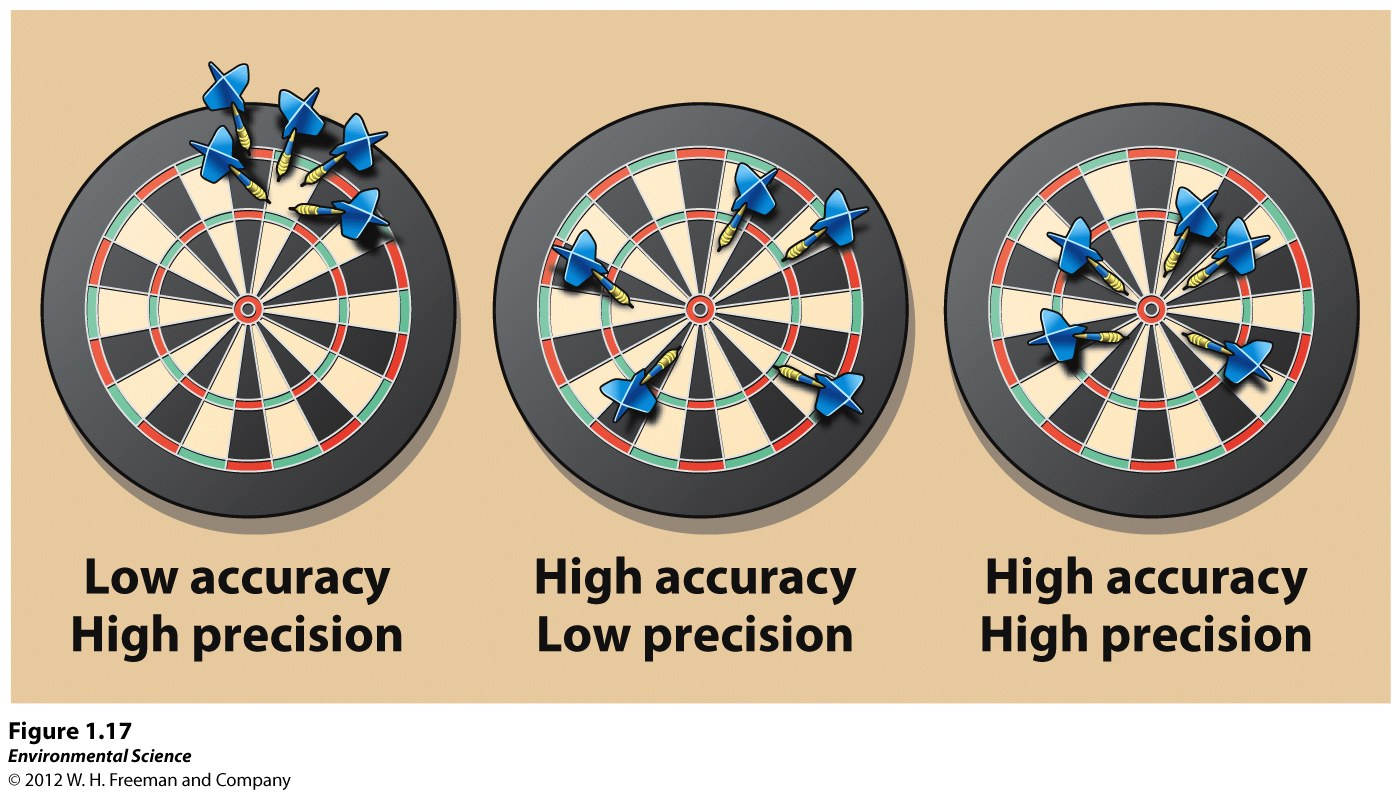 Chp 2: Environmental Systems
Earth is an Interconnected System
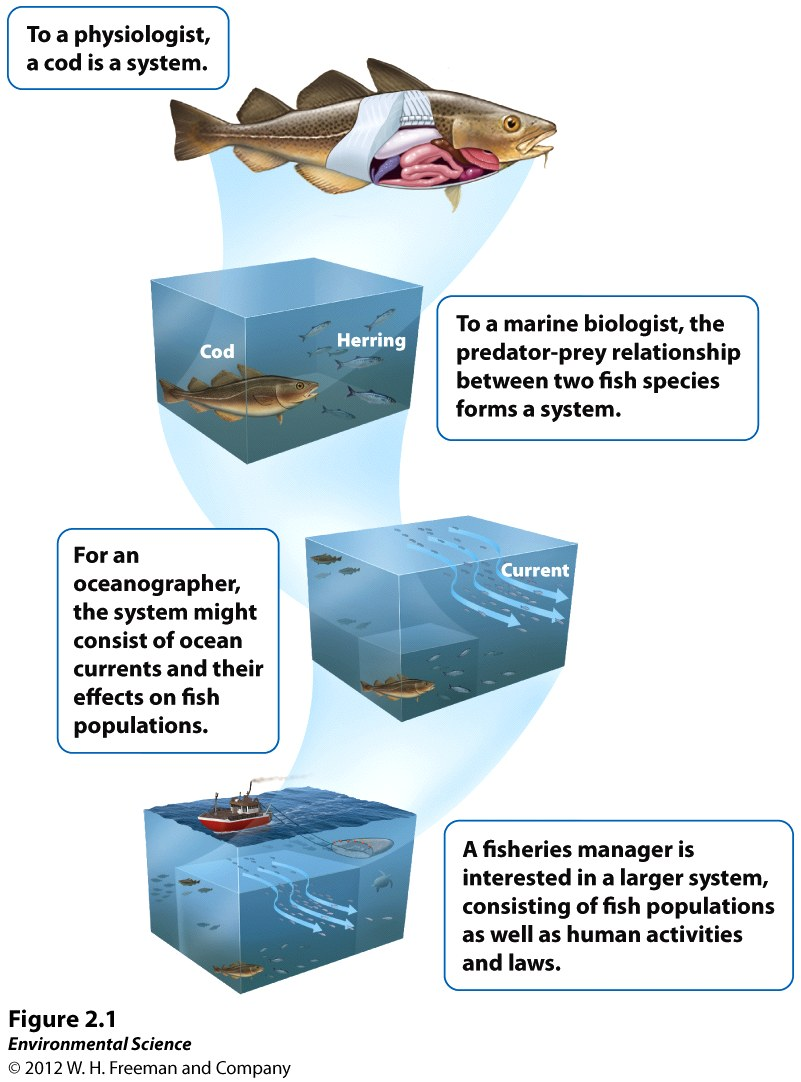 Systems are parts that interact with each other.
Systems can be open or closed in regards to both matter and energy.
[Speaker Notes: What are the different levels of a system?  cell up to earth.  We will primarily be looking at the larger systems.]
All environmental systems consist of matter.
Matter
Atom
Compound
Molecule
Isotope
Radioactive decay
Half-life
Atoms interact forming bonds.
Ionic Bond
Covalent Bond
Hydrogen Bond
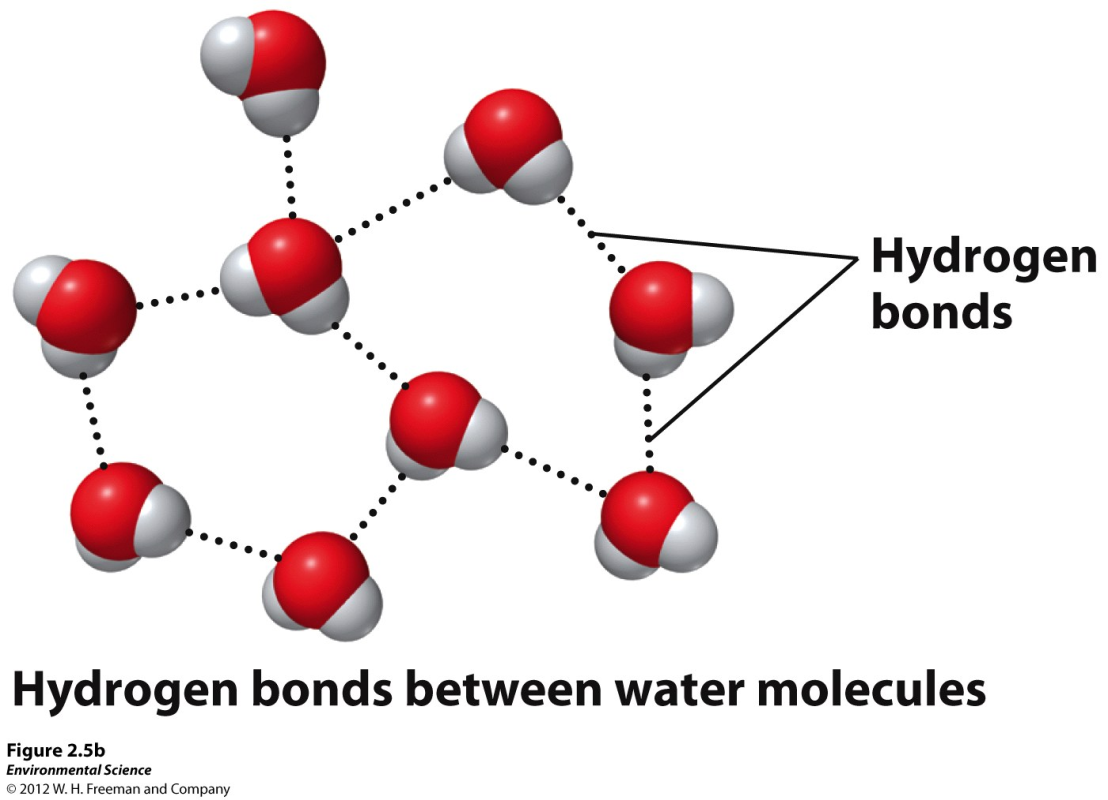 Properties of Water
1. Surface tension-

2. Capillary action-
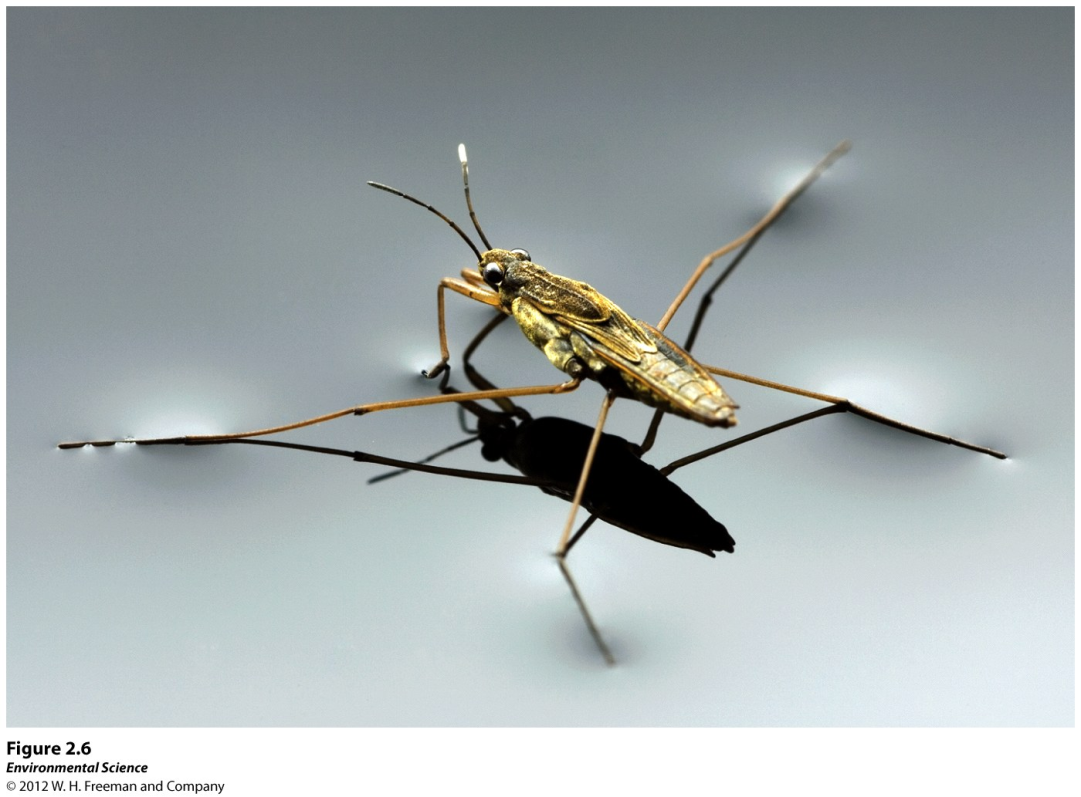 3. Boiling and freezing-


4. Water as a solvent-
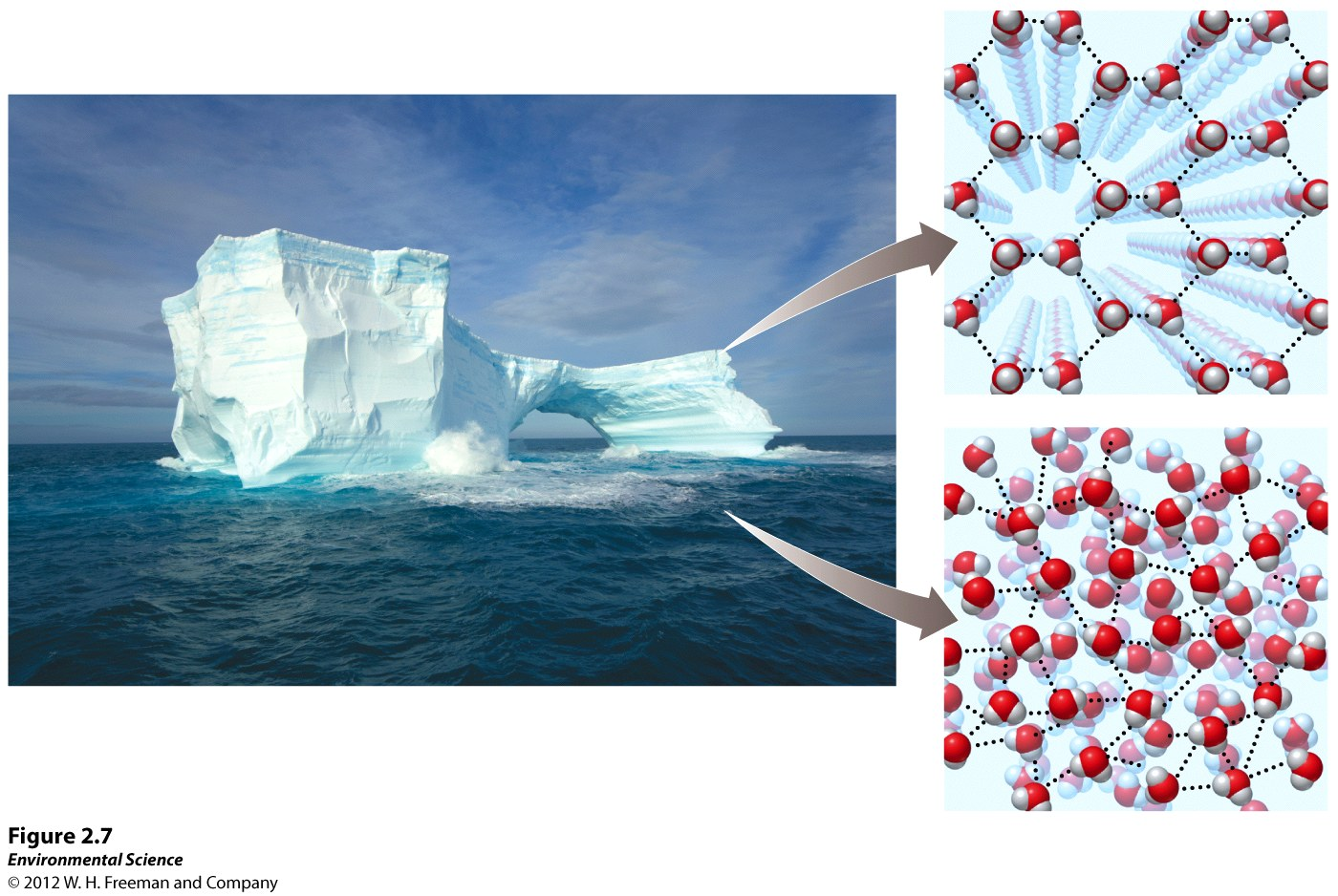 pH- a way to indicate the strength of acids and bases.  
Range of scale is…
A pH value of 7 is …
A pH above 7 is …
A pH below 7 is ….
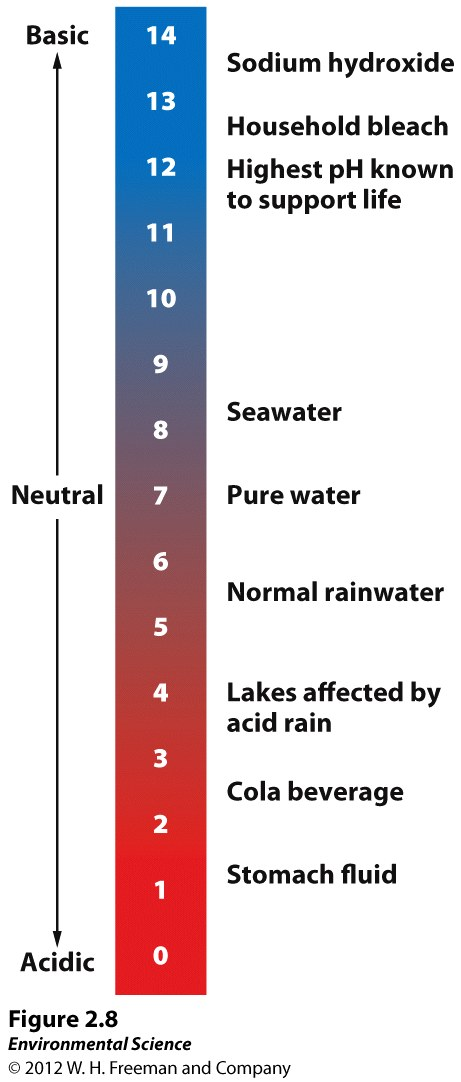 acids, bases, and pH
“Classes” of Chemistry
1. Inorganic compounds- compounds that do not contain carbon or do contain carbon, but only carbon bound to elements other than hydrogen.
ex.  NH3, NaCl, H2O, and CO2
2. Organic compounds- compounds that have carbon-carbon and carbon-hydrogen bonds.
Types of Biomolecules
1. Carbohydrates- compounds composed of carbon, hydrogen,and oxygen atoms.  Ex.  C6H12O6
2. Proteins- made up of long chains of nitrogen-containing organic molecules called amino acids.
3. Nucleic Acids- organic compounds found in all living cells.  
DNA
RNA
4. Lipids-  smaller biological molecules that do not mix with water.  Ex. fats, waxes and steroids.
Energy
Energy- the ability to do work; unit is the _____ or ________
Forms of Energy classification activity

Kinetic—energy of motion
Potential—energy that is stored
Power- the rate at which work is done; unit is ______	What are the units for the energy that you use in your home?
Do the Math, pg 38
Let’s work through this example in class.
Laws of Thermodynamics
First Law-

		-example:

Second Law– 

		-example:
Energy efficiency/quality
Energy efficiency---ratio of work performed per energy put in
	Explain energy efficient appliances

Energy Quality– the ease with which an energy source can be used for work
	What fuel is used to power automobiles?  Why not wood? Why not jet fuel?
Math Practice
Half sheet handed out in class to practice conversions and energy quality comparisons.

Remember to use units and to use dimensional analysis to help with conversions.
Systems Analysis
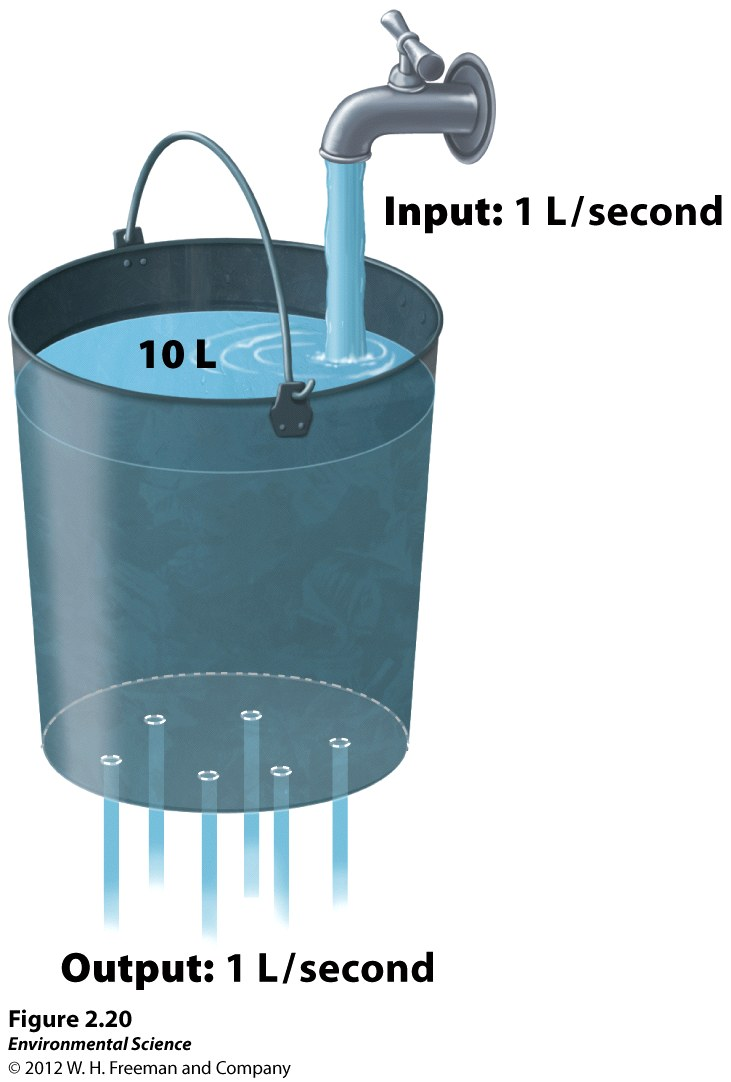 Give an example of/define:
Open
Closed
Input
Output
Steady state
Feedbacks
-the result of a process feeds back into the system to change the rate of the process
Positive feedback loop—the result of a process __________ the change

Negative feedback loop—the result of a process __________ the change

Labor and contractions
Sweating